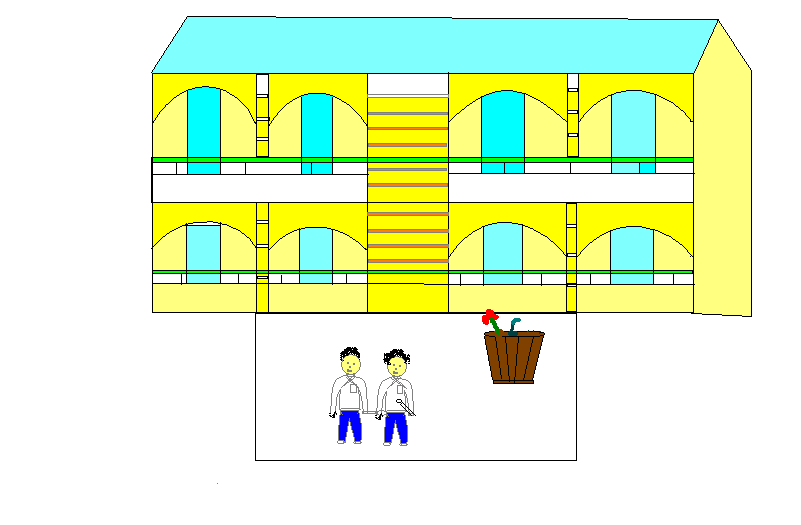 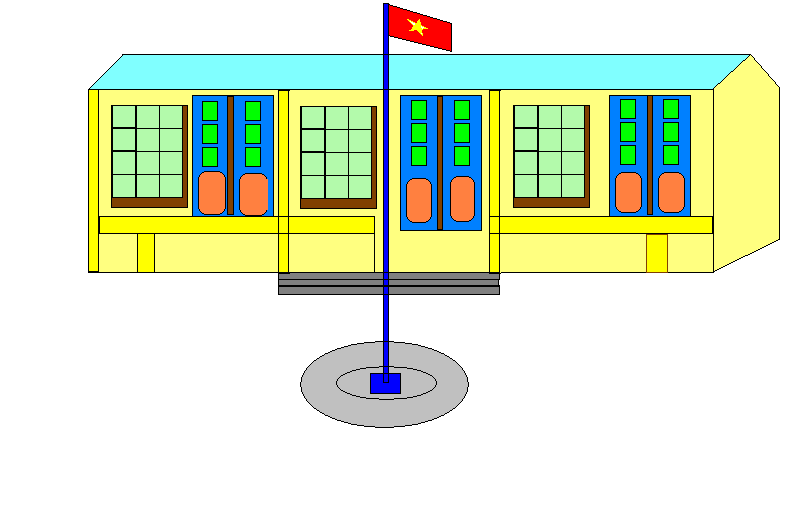 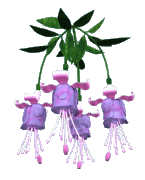 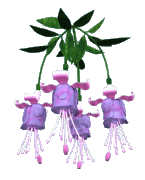 Ngôi trường mới của em
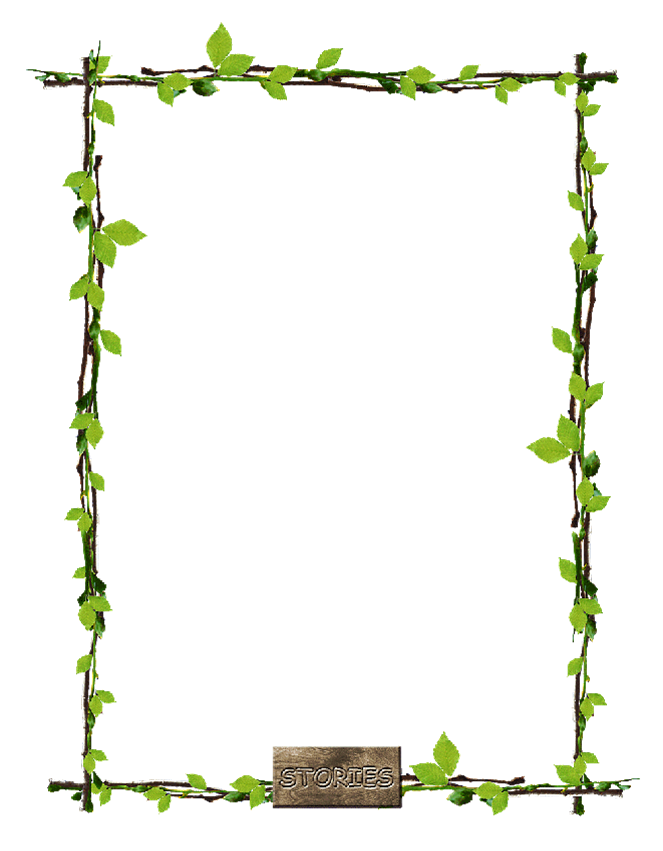 Trò chơi:
Chọn câu hỏi đoán biểu tượng.
Câu 1
Câu 2
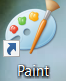 Câu 3
Câu 4
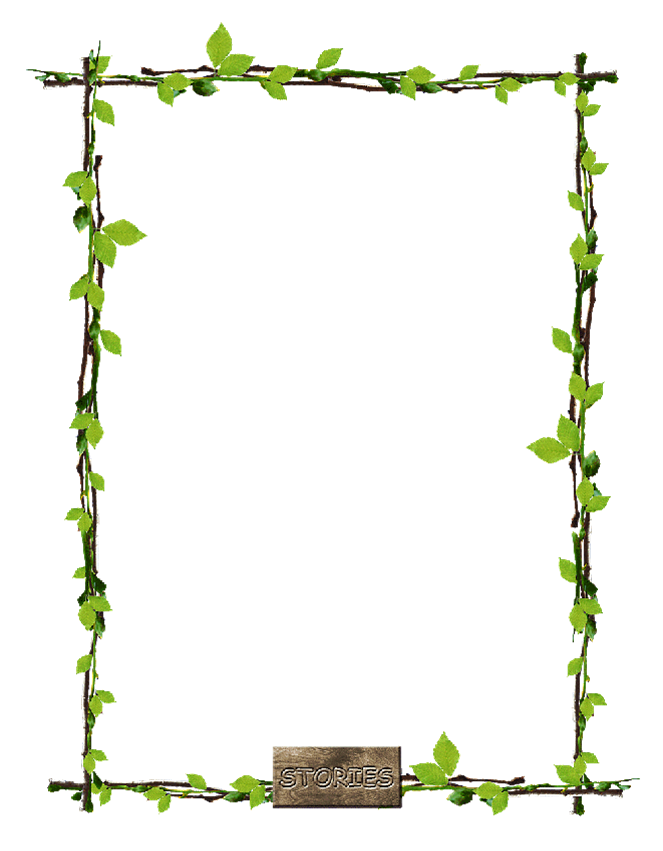 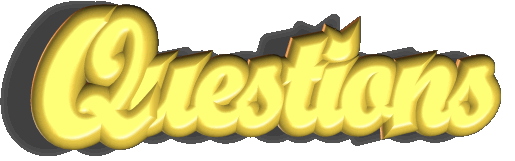 Câu 1. Các công cụ nào sau đây dùng để chọn hình vẽ:
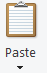 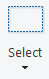 B.             Select
A.             Past
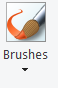 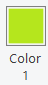 C.            Brushes
D.            Color
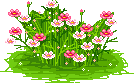 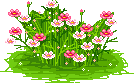 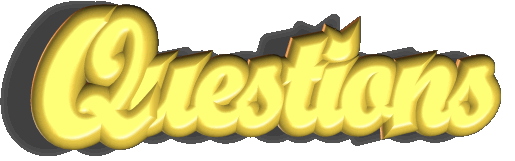 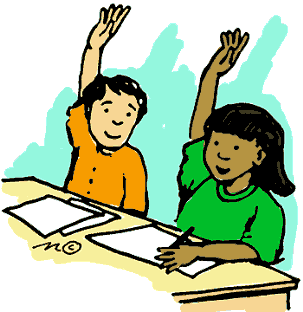 Câu 2. Để lật và xoay hình vẽ sang bên phải, em chọn:
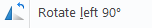 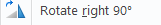 A.
B.
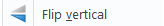 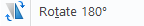 D.
C.
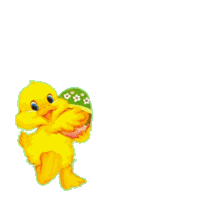 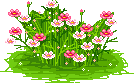 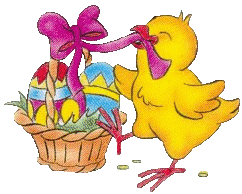 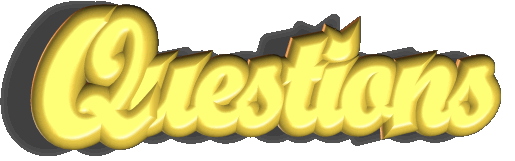 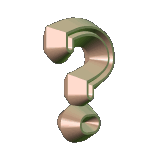 Câu 3. Để Viết chữ lên hình vẽ, em chọn công cụ nào sau đây:
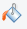 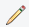 B.
A.
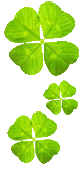 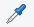 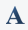 D.
C.
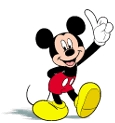 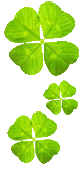 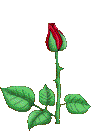 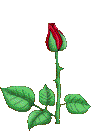 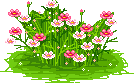 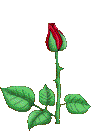 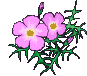 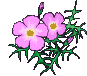 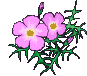 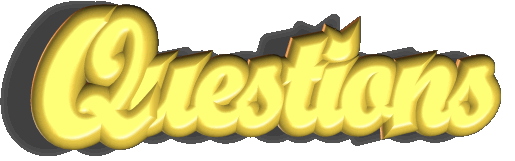 Câu  4. Khi viết chữ lên hình vẽ em có thể thay đổi:
A. kiểu chữ, cỡ chữ
B. màu sắc chữ
C. Câu A và B đúng
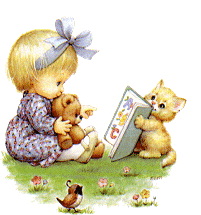 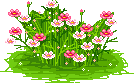 Bài 3: Tìm hiểu thẻ View,
          thay đổi kích thước trang vẽ
1. Tìm hiểu thẻ View
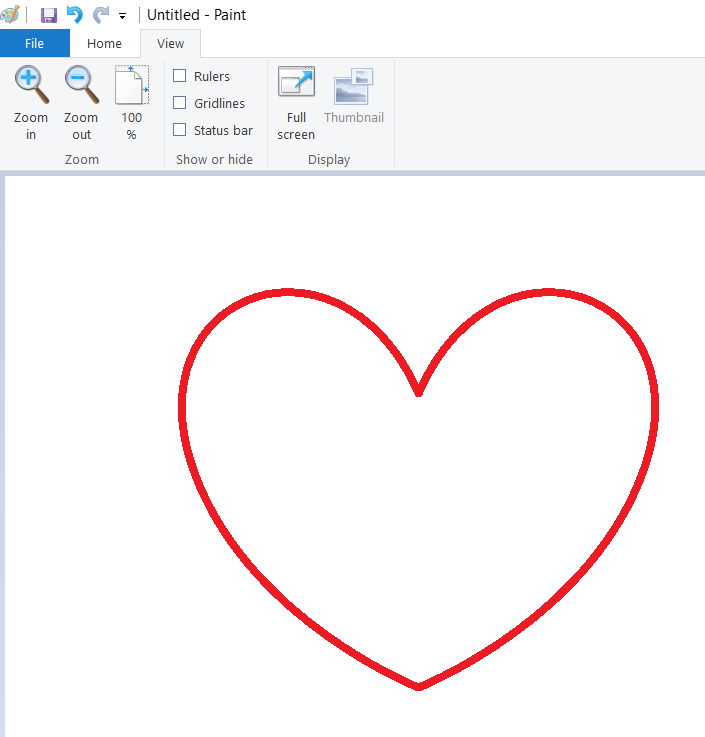 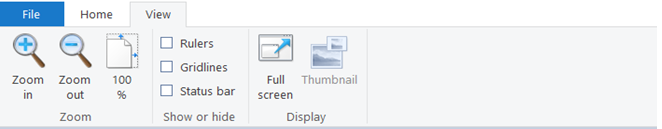 Nháy chọn thẻ View
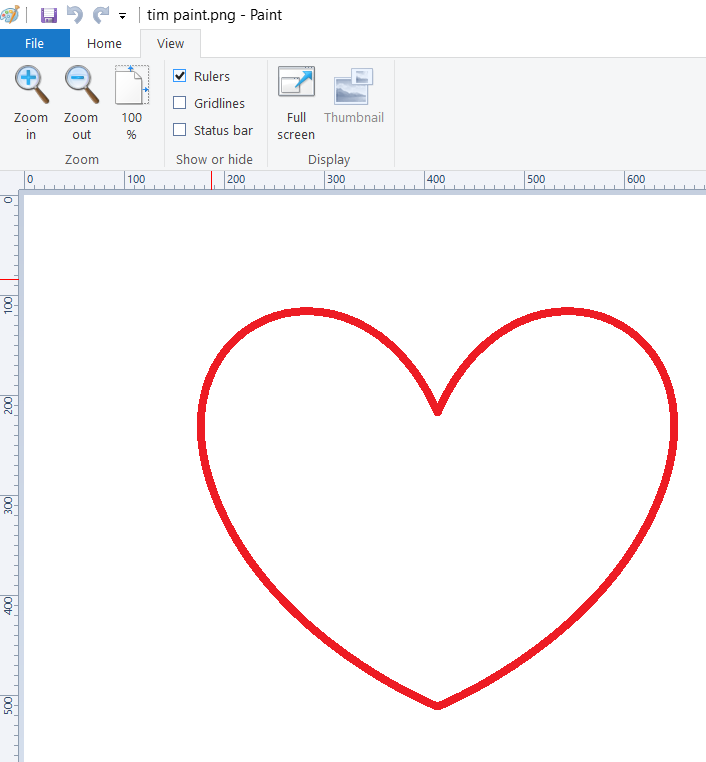 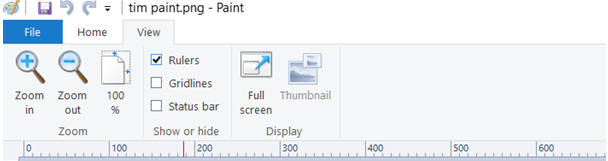 Đánh dấu           Ruler để hiện thước đo trên trang vẽ.
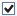 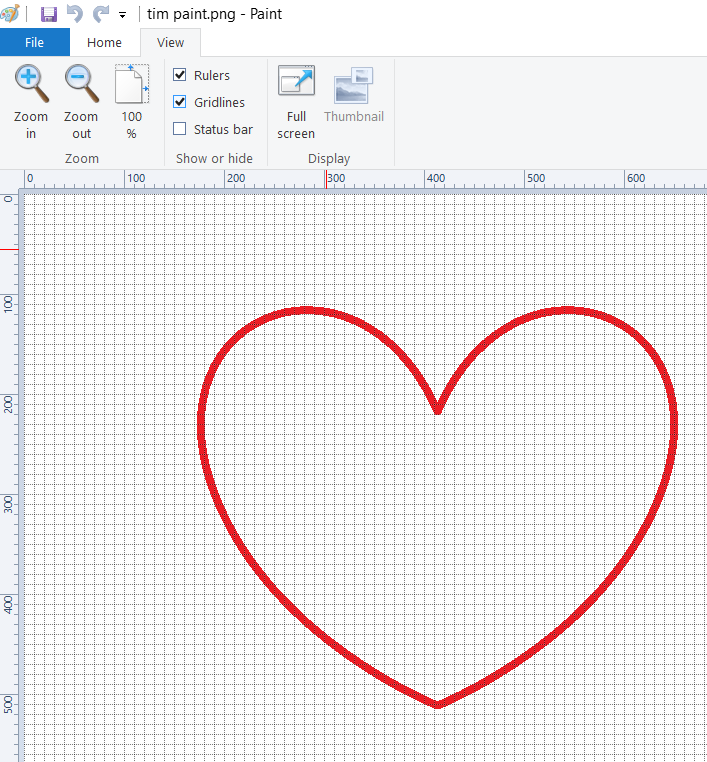 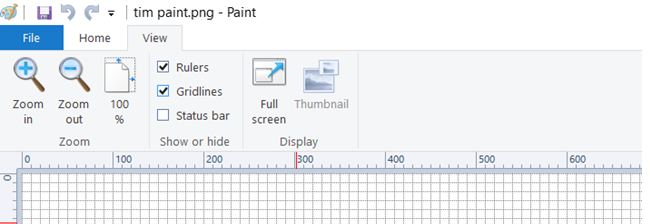 Đánh dấu               Gridlines để hiện lưới trên trang vẽ
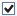 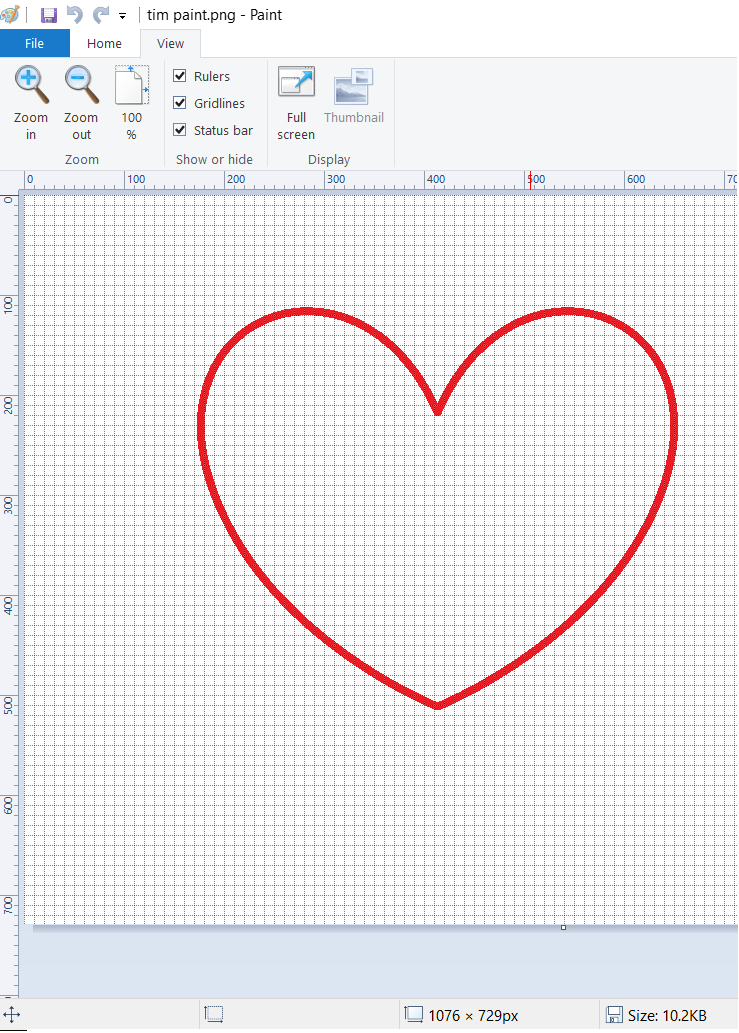 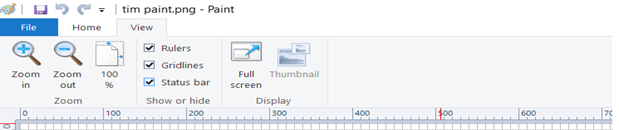 Đánh dấu            Status bar để hiện thông tin của bức tranh.


Kích thước trang vẽ
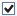 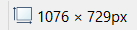 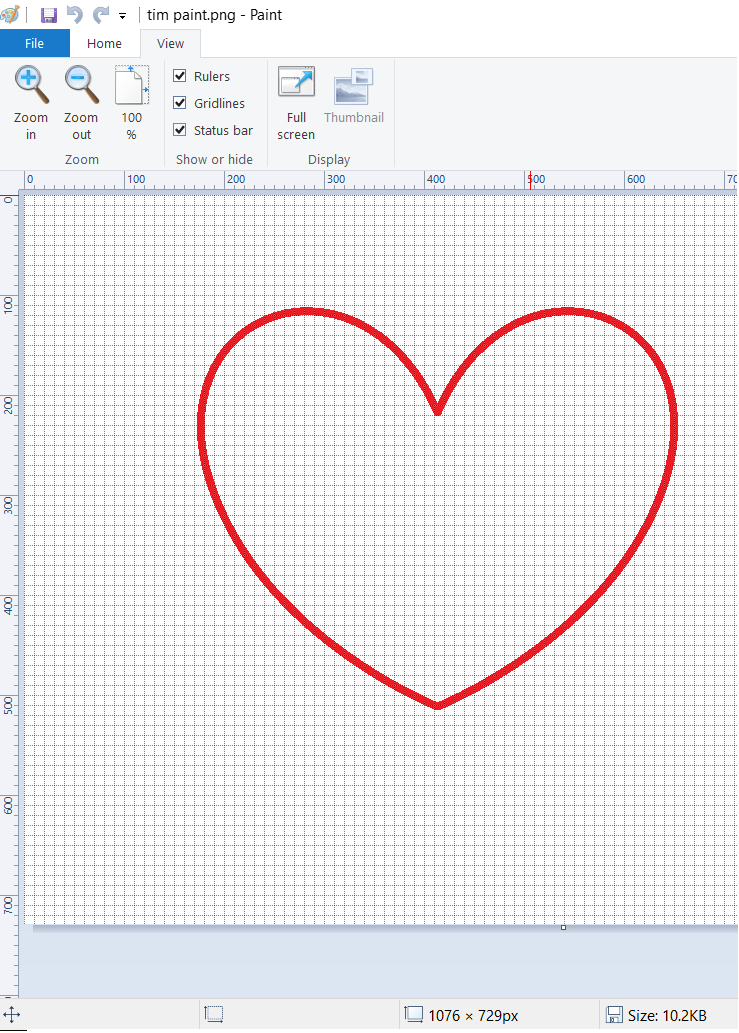 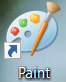 2. Thay đổi kích thước trang vẽ
Để vẽ được hình bên em dùng công cụ nào?
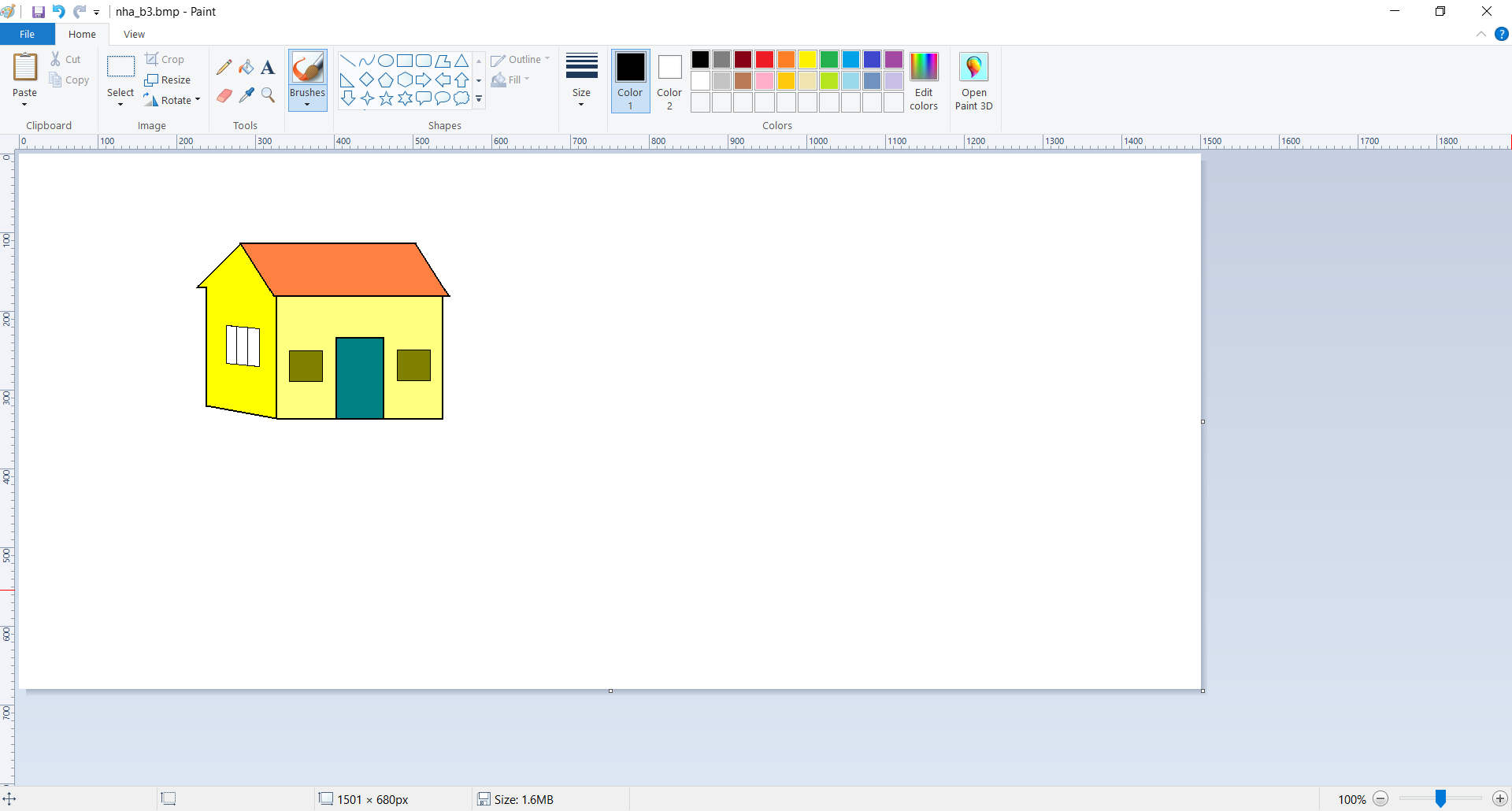 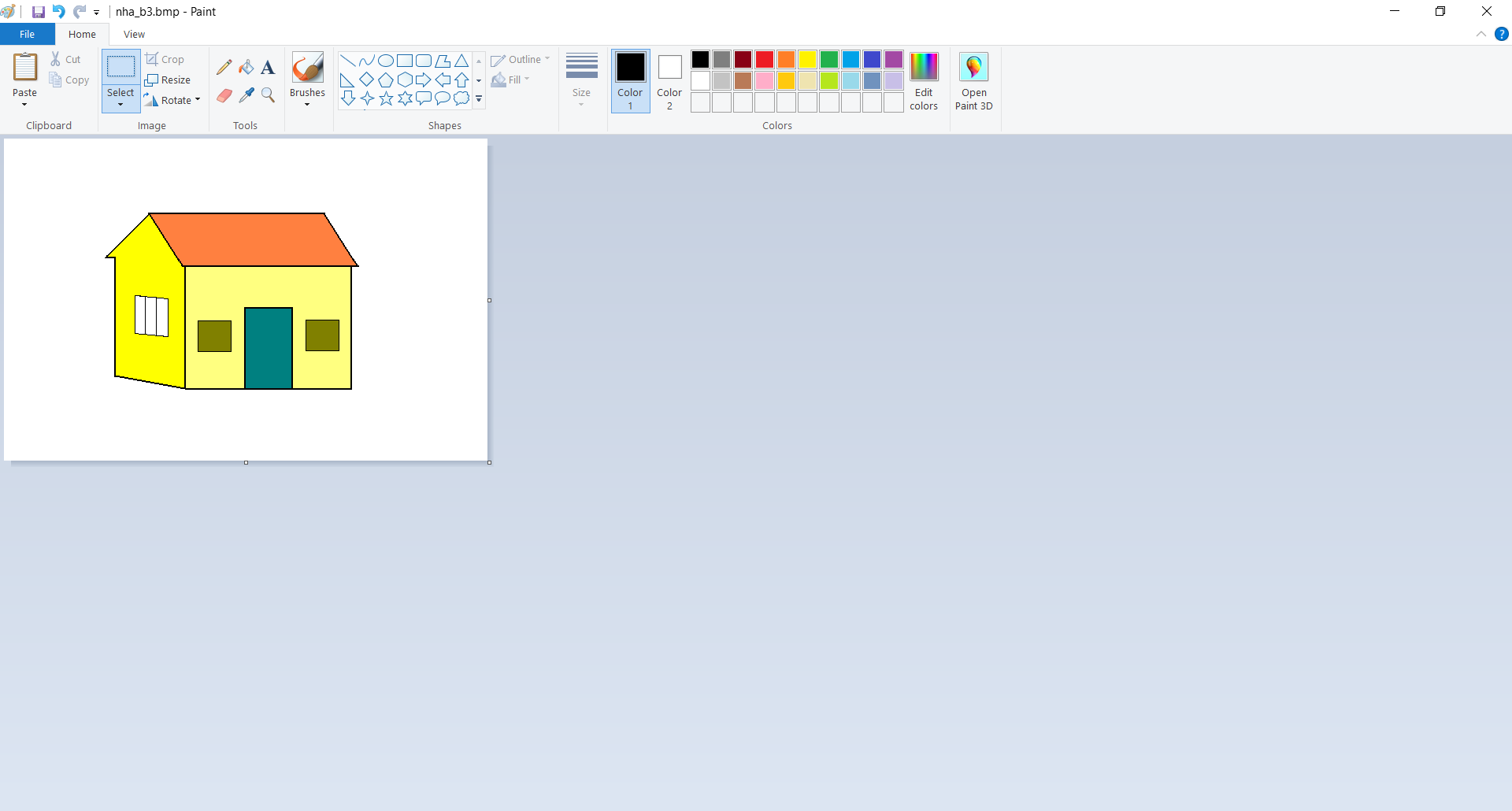 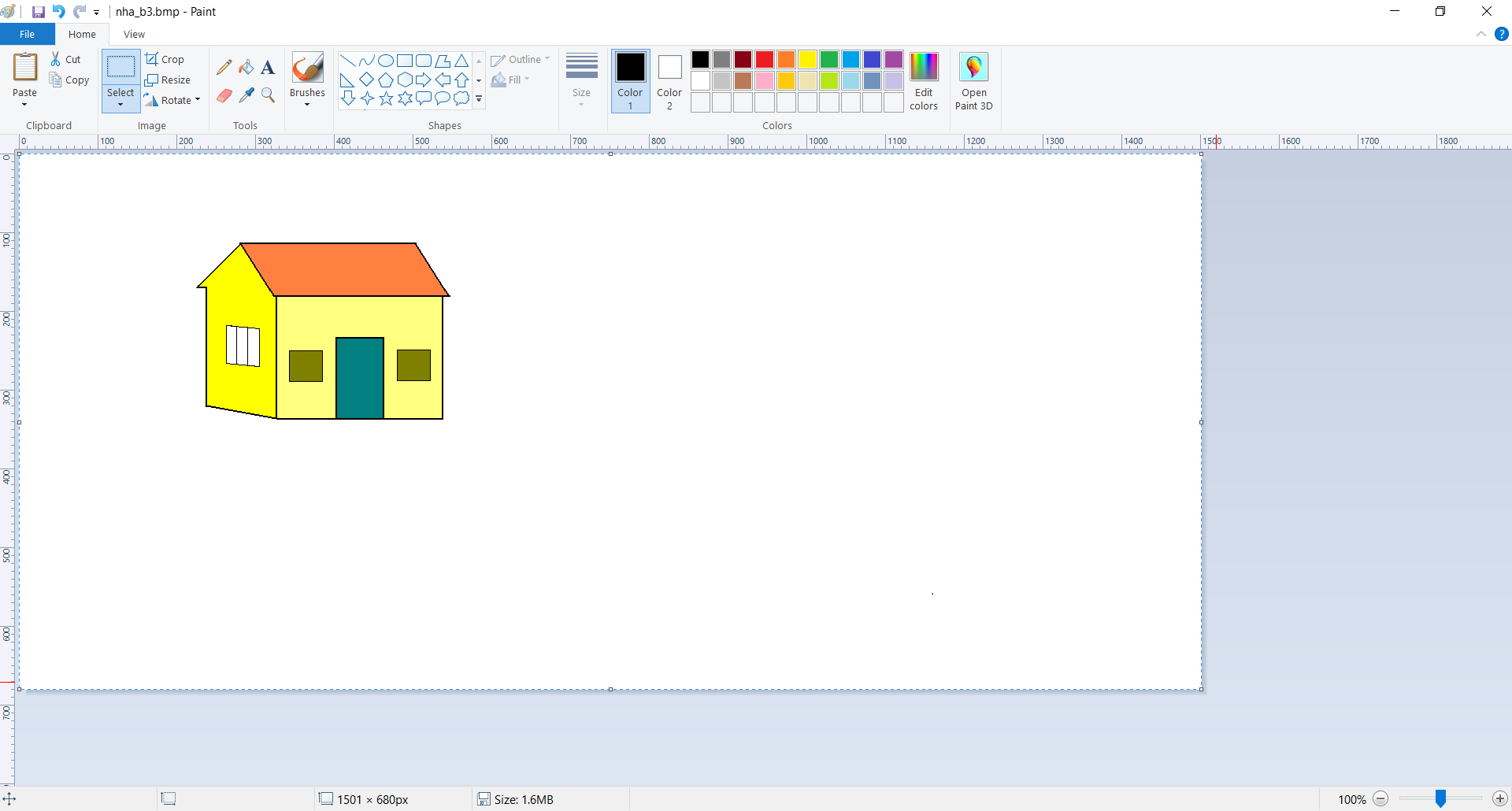 Bước 1: Di chuyển con trỏ chuột tới vị trí ô vuông, góc phải phía dưới trang vẽ để con trỏ chuột chuyển thành hình mũi tên hai chiều
Bước 2: Nhấn giữ nút trái chuột, kéo trang vẽ vừa đủ chứa ngôi nhà như hình bên.
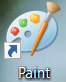 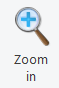 ** Khi em thực hiện chức năng nút lệnh
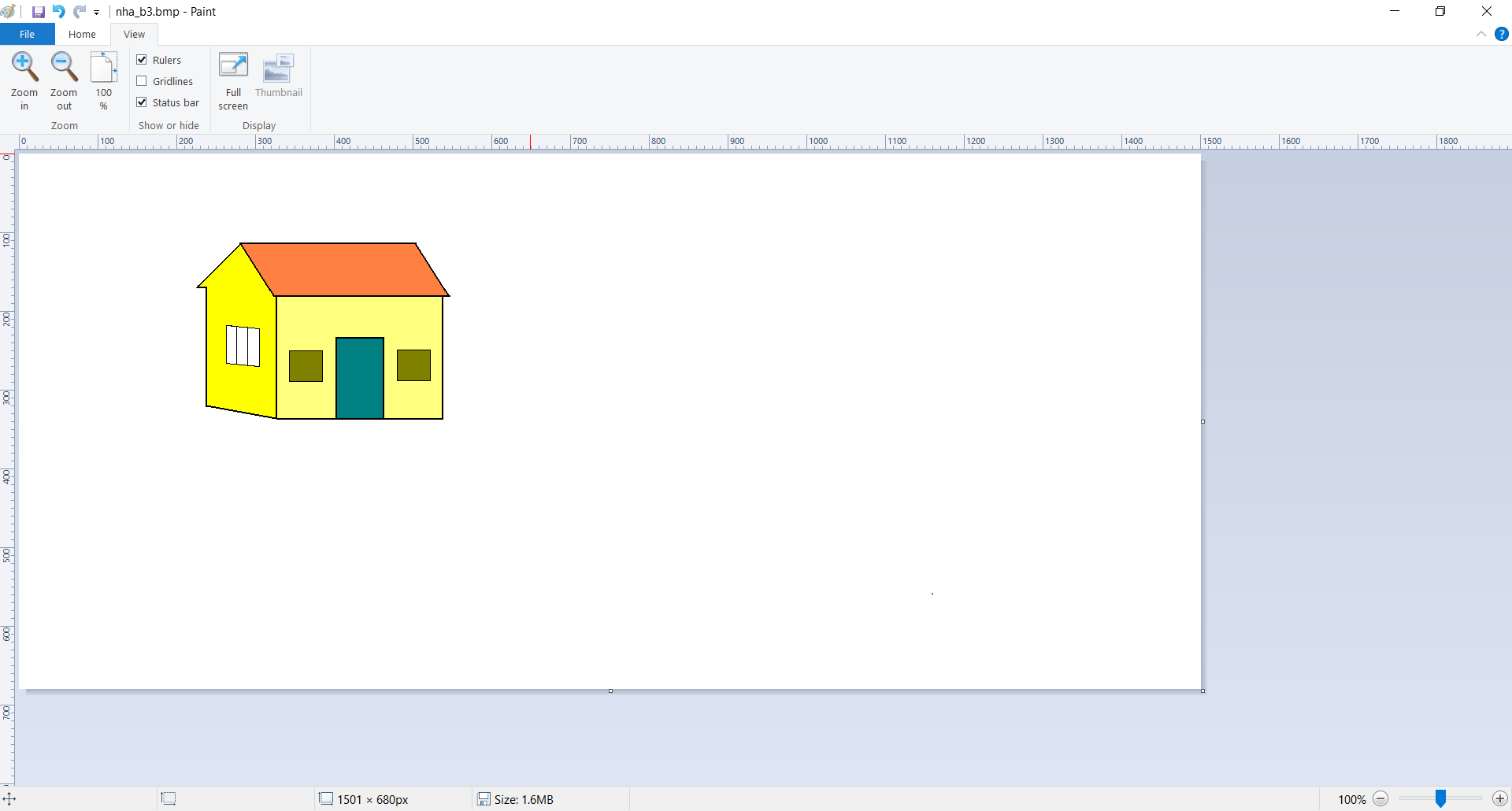 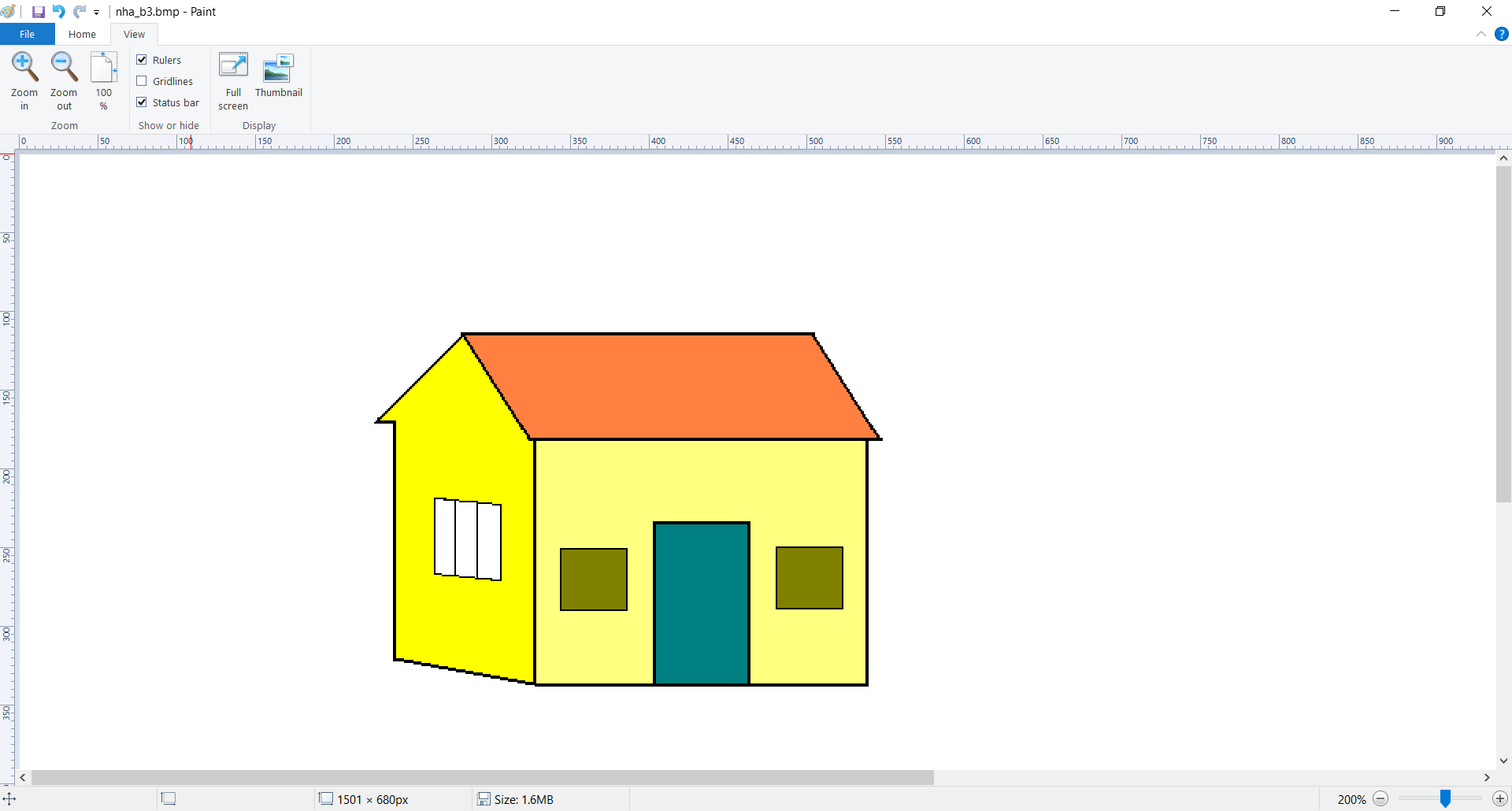 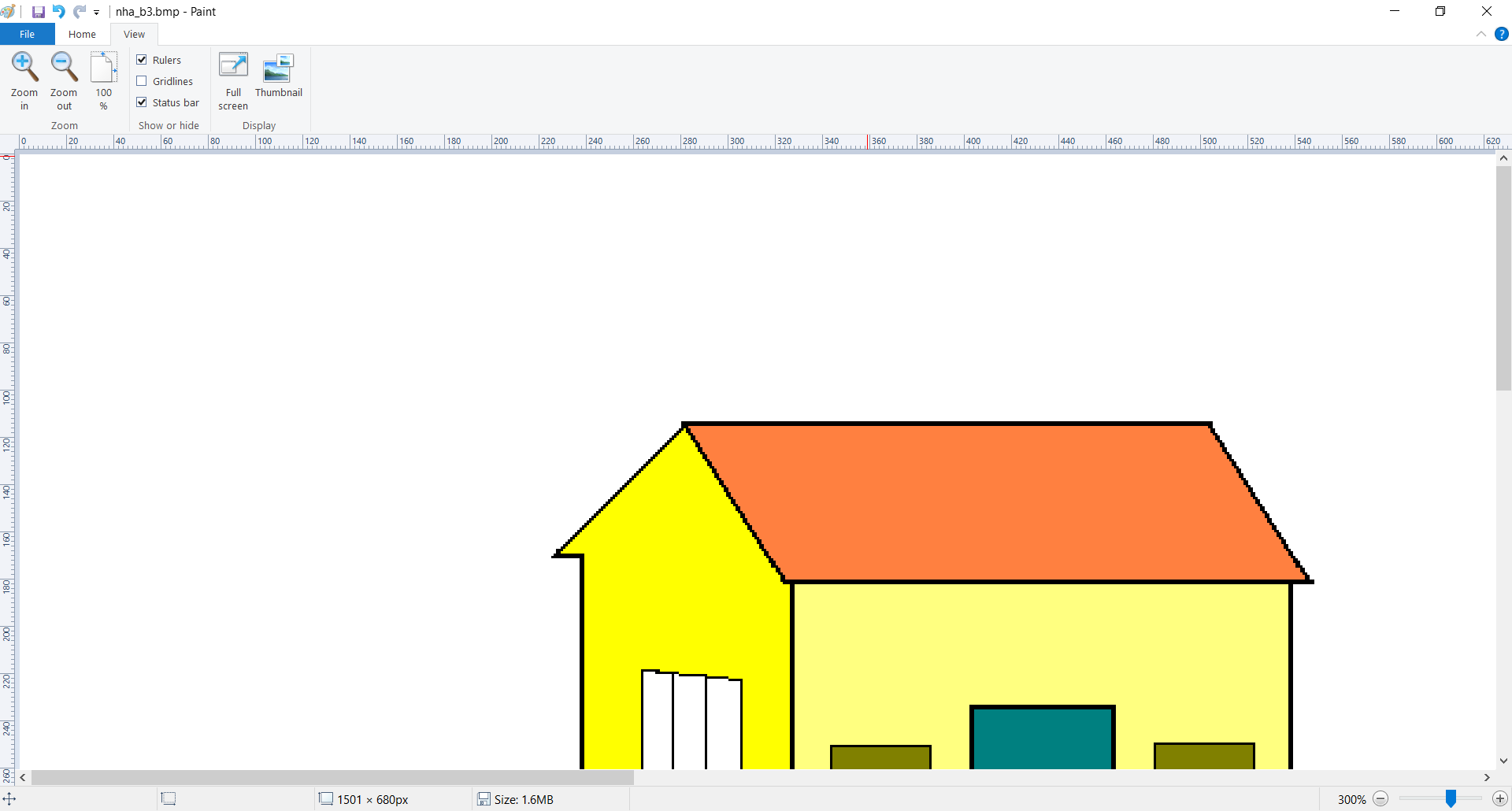 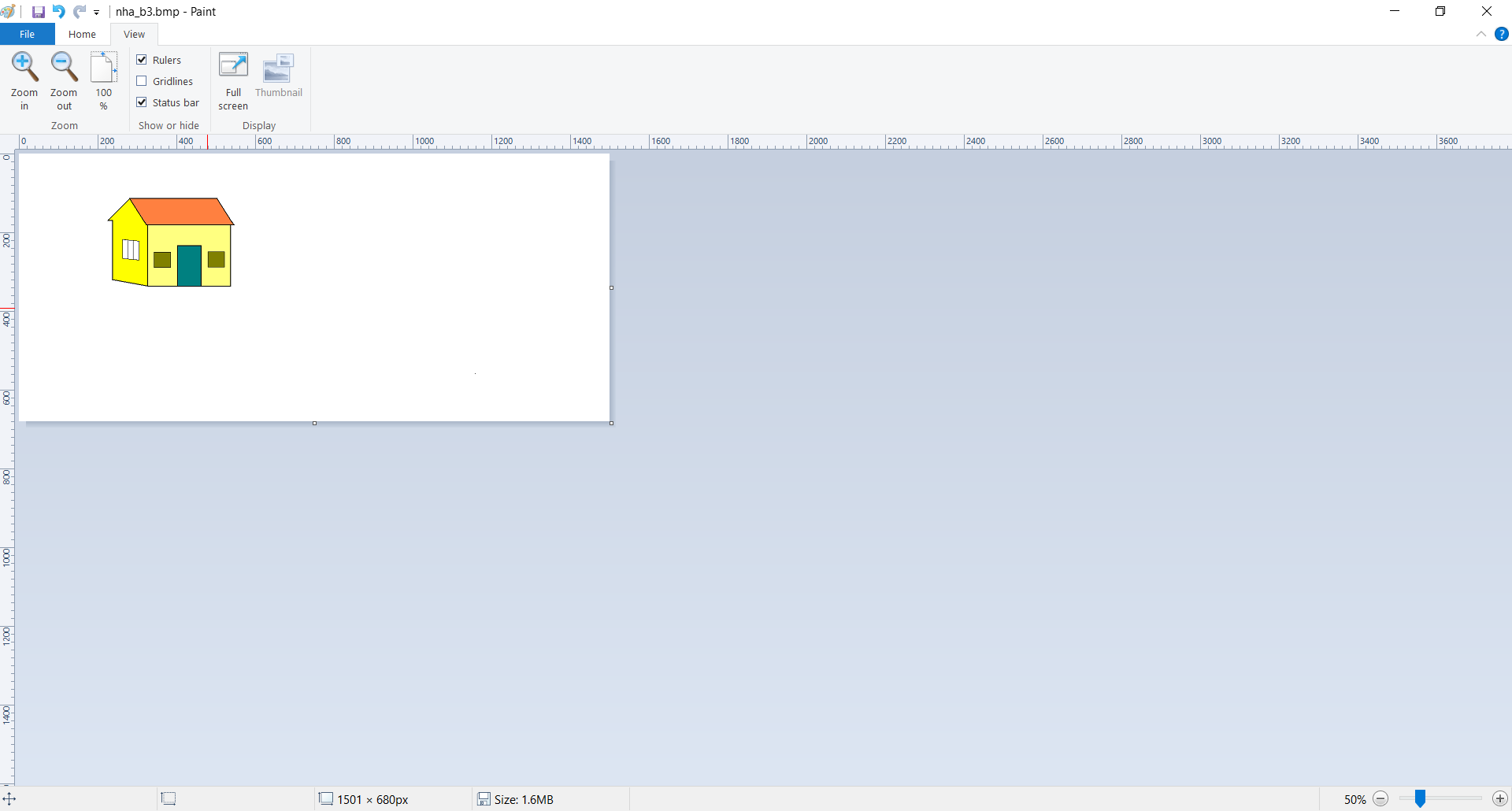 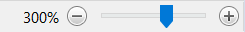 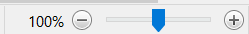 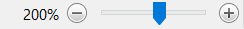 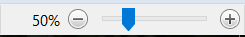 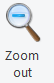 ** Khi em thực hiện chức năng nút lệnh
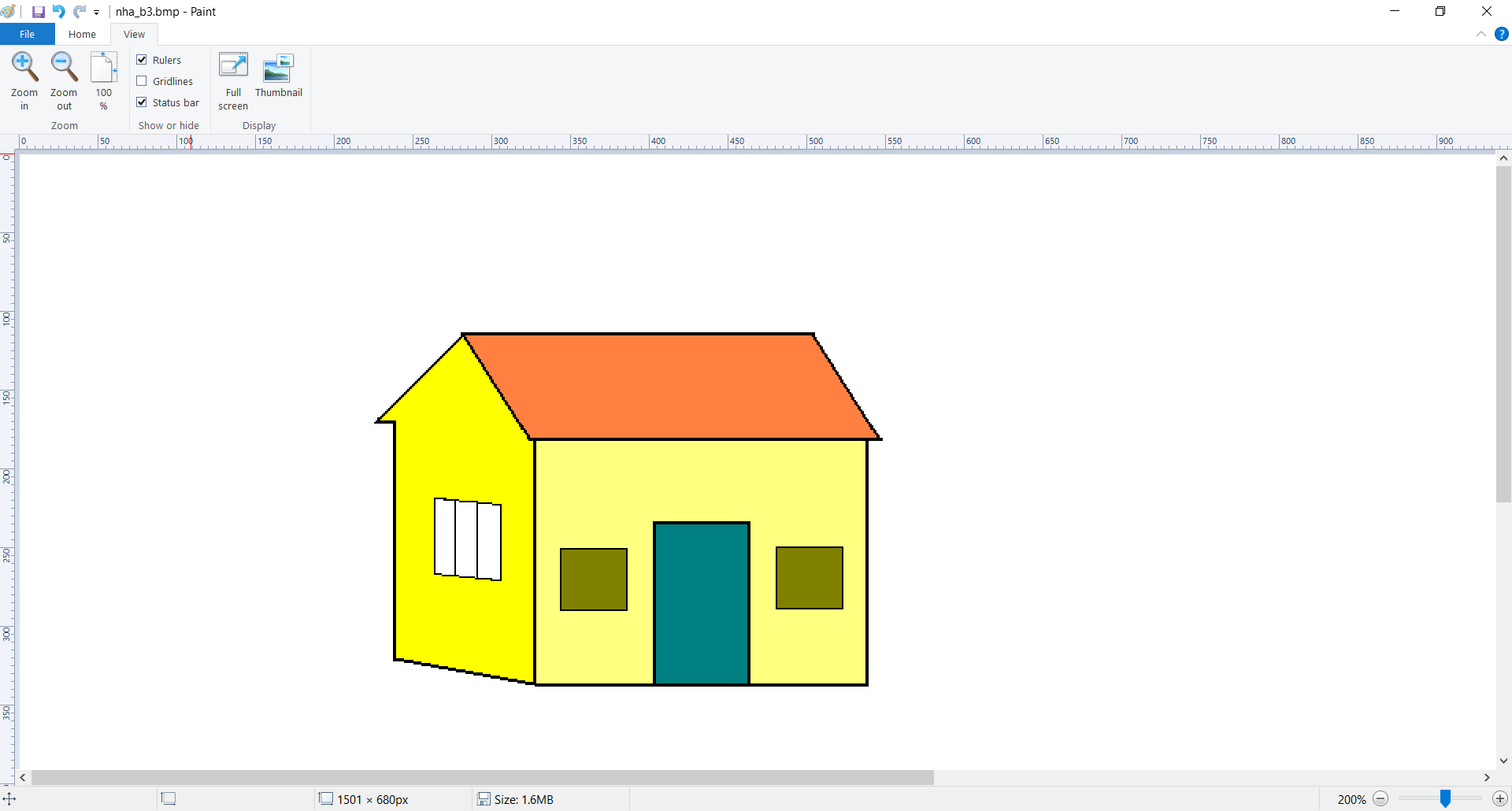 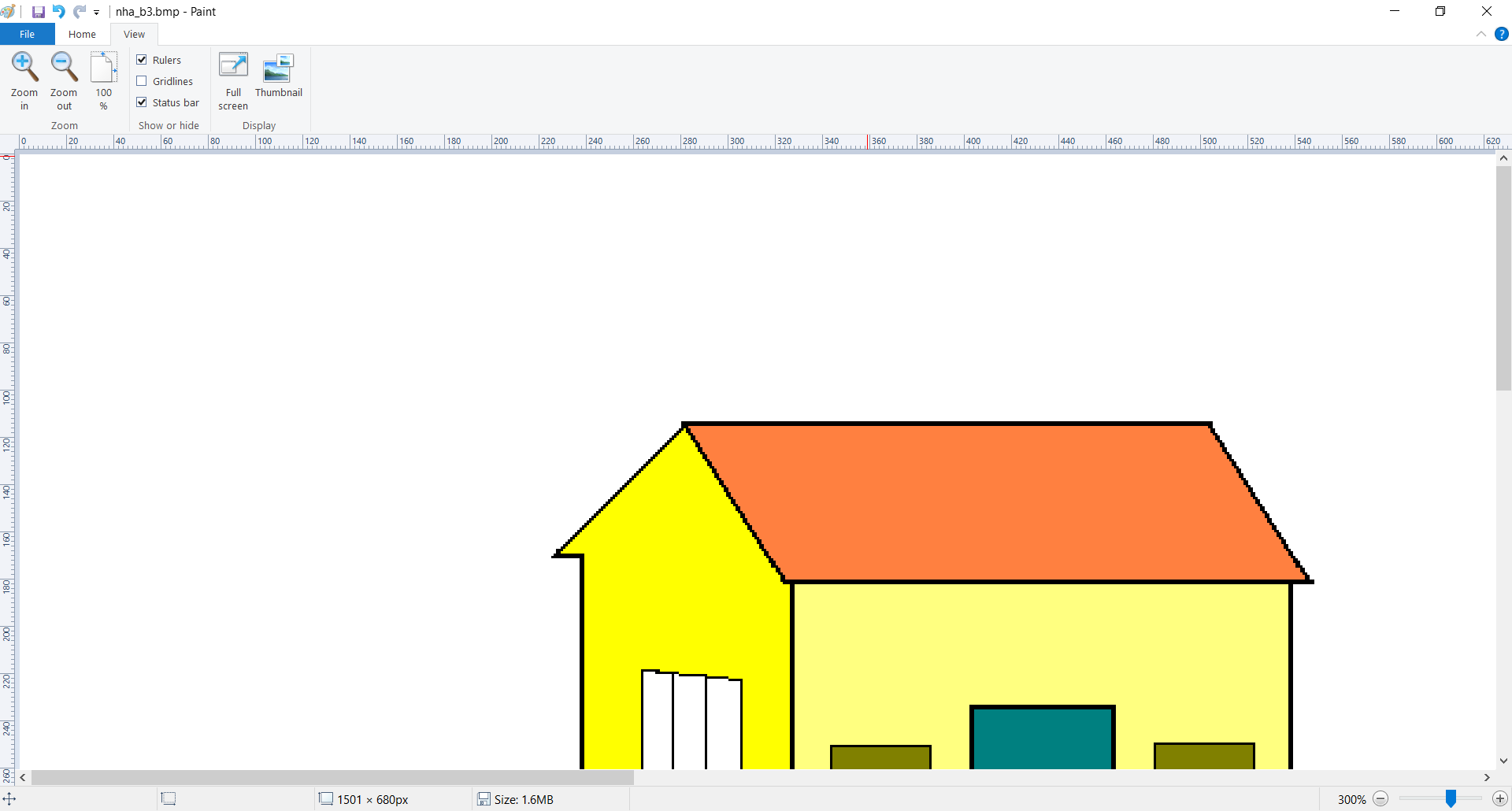 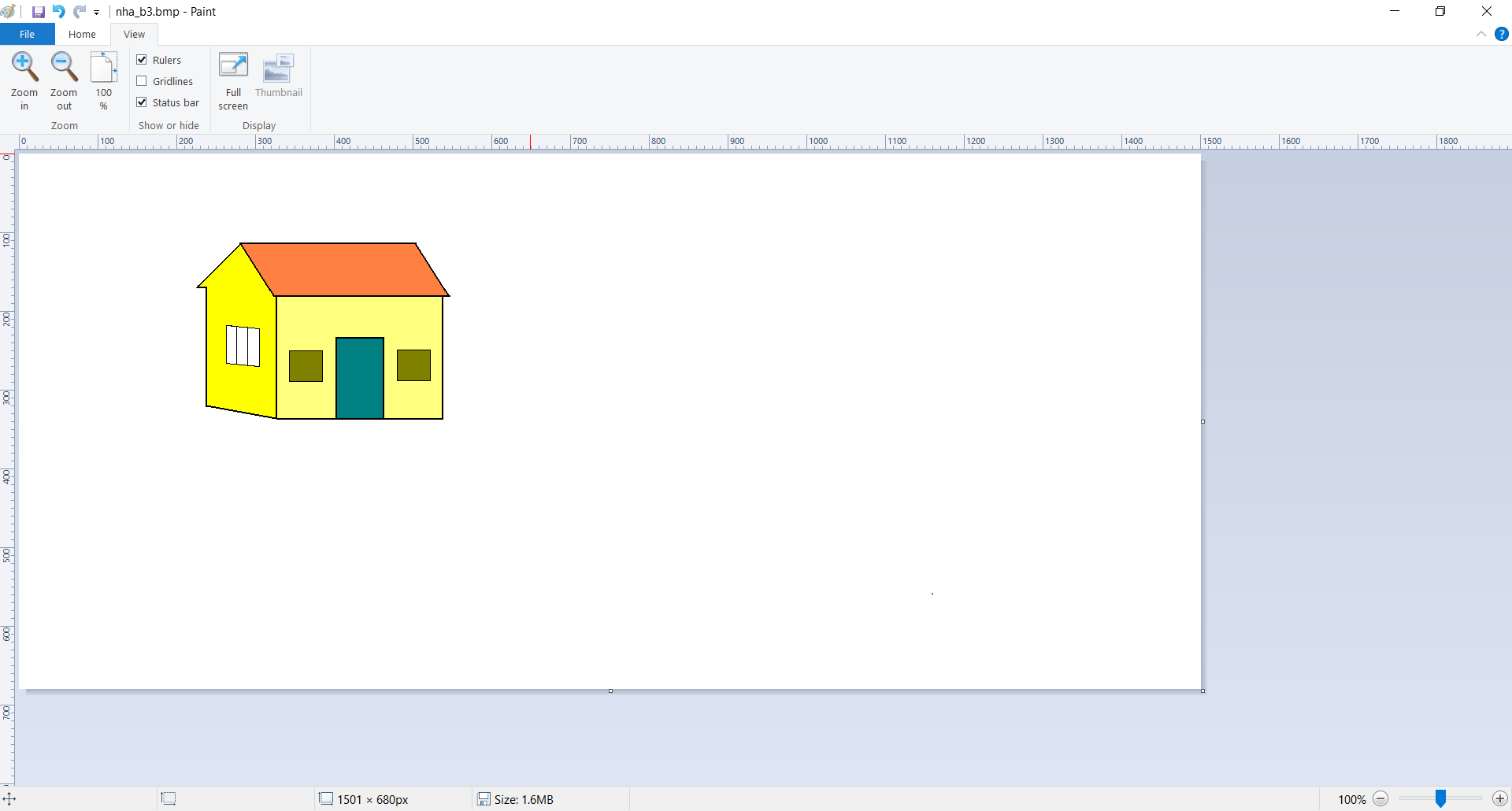 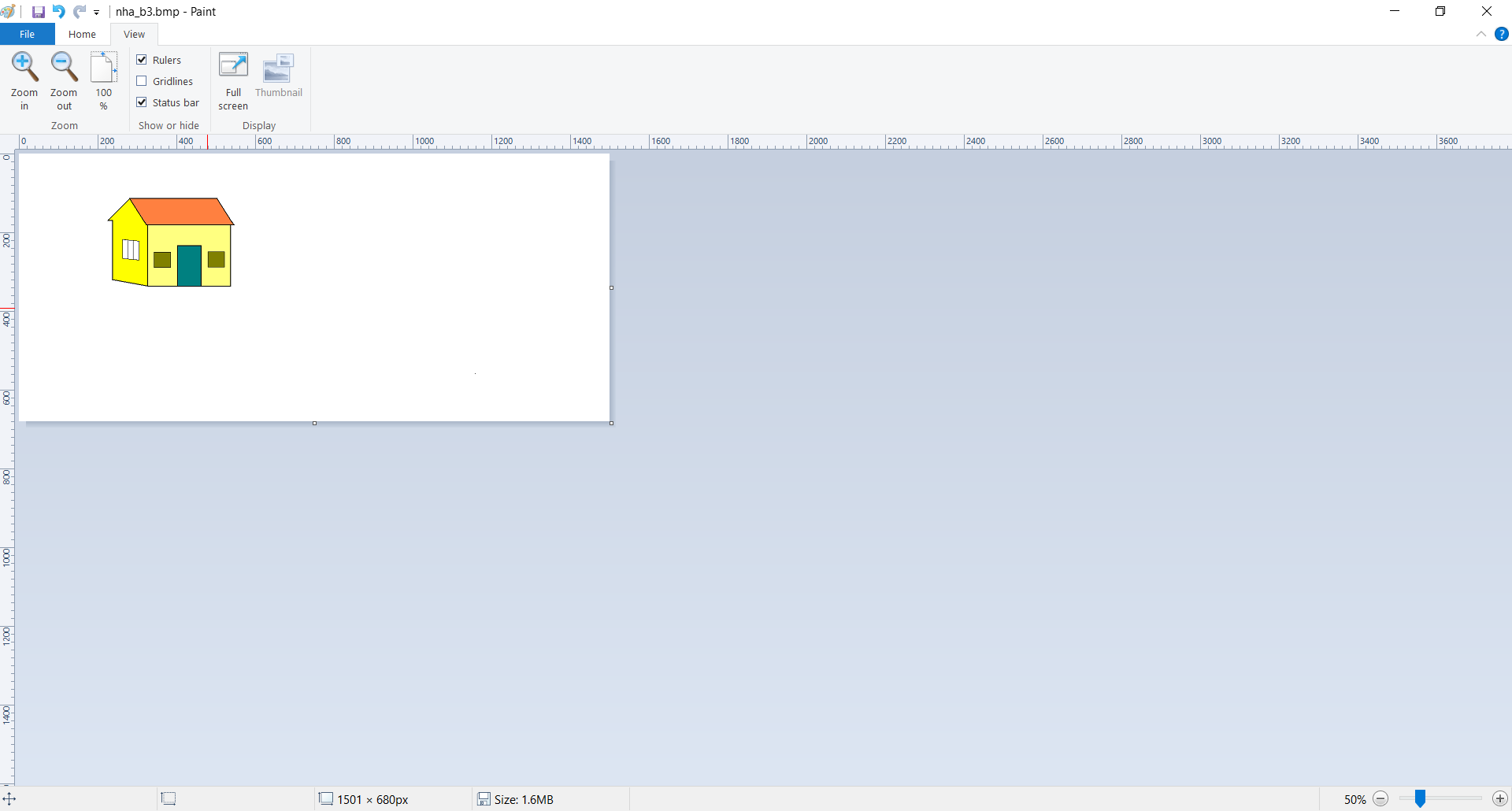 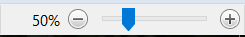 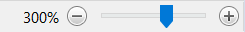 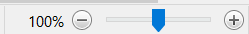 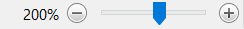 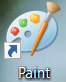 * Chương trình Paint
cho phép em sử dụng một số phím tắt:
- Chọn toàn bộ bài vẽ:
Ctrl + A
Ctrl + C
- Sao chép vùng được chọn:
- Lưu bài vẽ:
Ctrl + S
3. Sử dụng phím tắt trong chương trình Paint sẽ giúp em thao tác như thế nào?
Trò chơi ô chữ
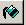 4. Để lưu bài đang vẽ em nhấn tổ hợp phím nào?
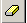 5. Để sao chép vùng được chọn, em nhấn phím Ctrl và kết hợp thêm phím gì?
1. Để điều chỉnh trang giấy vẽ vừa đủ, 
em nháy nút chuột nào?
2. Bài học hôm nay em tìm hiểu thẻ gì?
1
ĐA1
2
ĐA2
3
ĐA3
4
ĐA4
5
ĐA5
Từ khóa
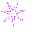 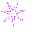 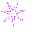 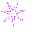 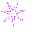 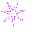 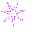 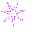 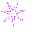 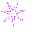 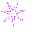 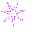 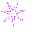 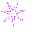 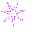 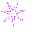 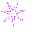 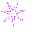 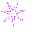 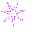 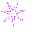 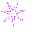 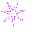 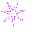 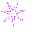 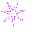 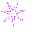 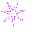 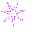 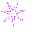 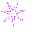 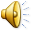 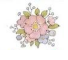